LONDON. TOWN LIFE.Created by I.N.Maximova, School №197
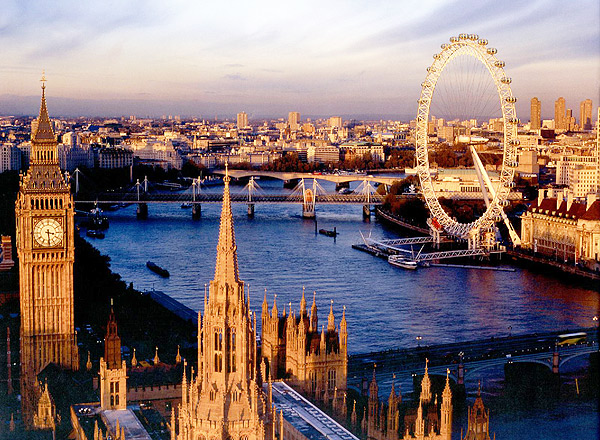 Created by I.N.Maximova,  School №197
[з:]  fur, burn, burnt, burning, church, dirty [Ʌ]  come, become, but, just, London      [i]  build, built, building, bridge, rich, city [ei]  rain, afraid, to be afraid of, wake, wake up
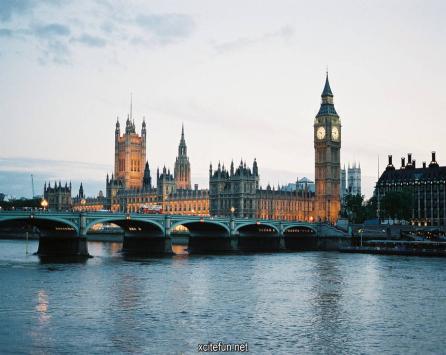 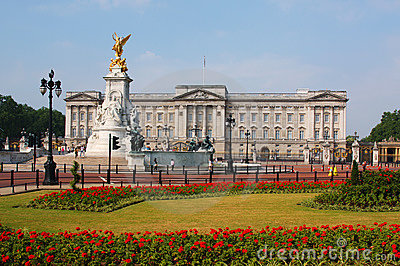 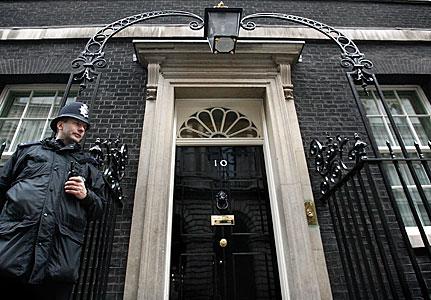 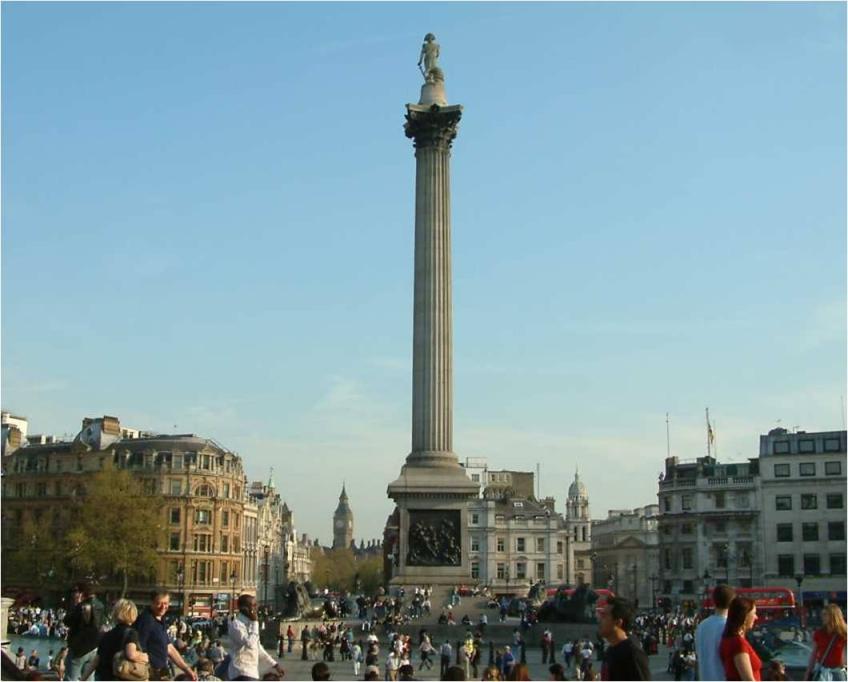 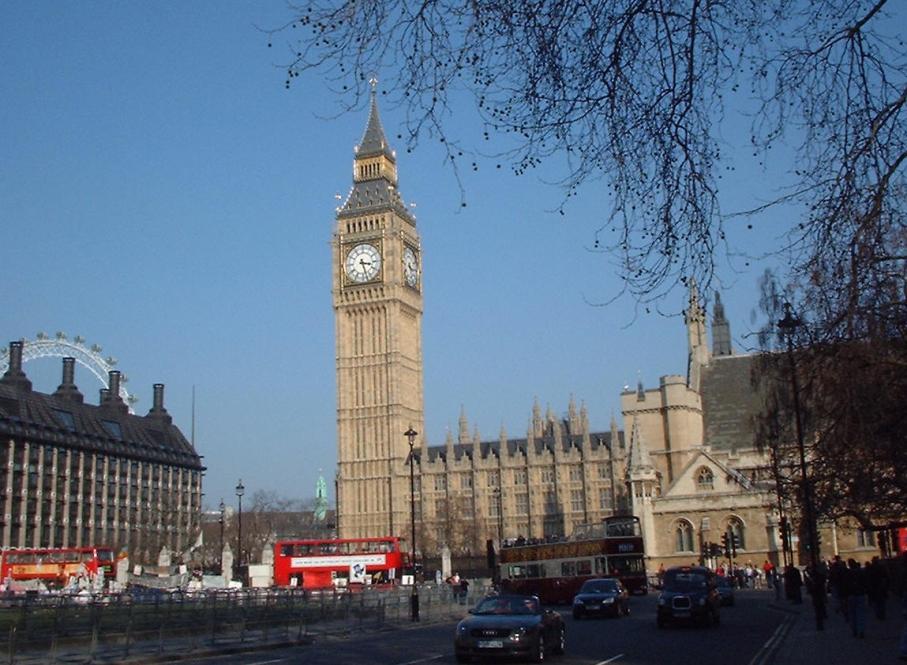 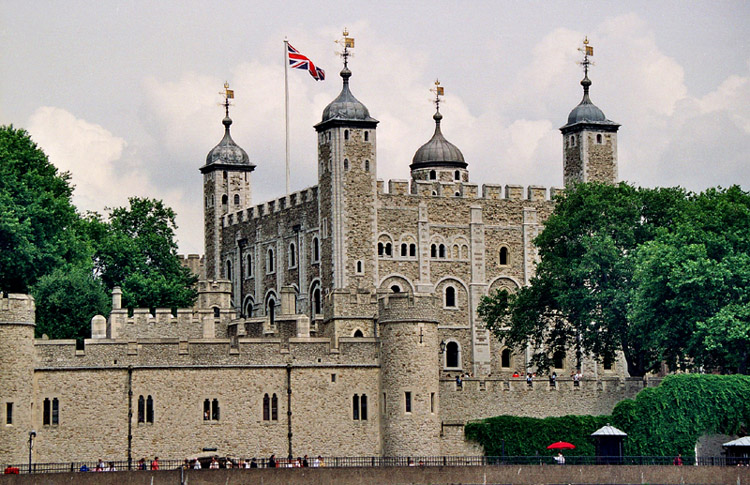 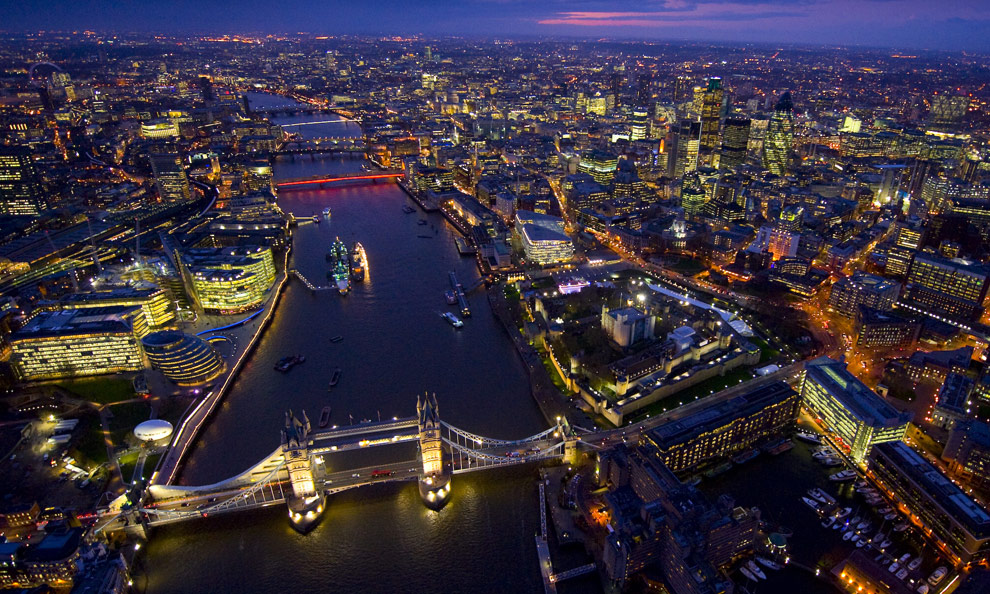 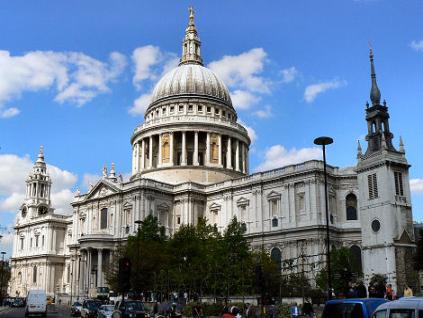 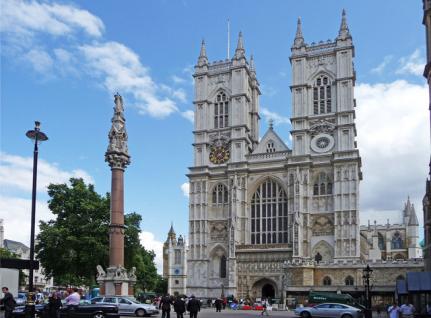 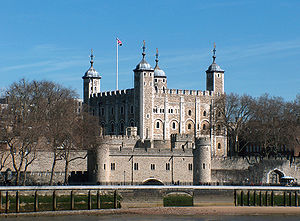 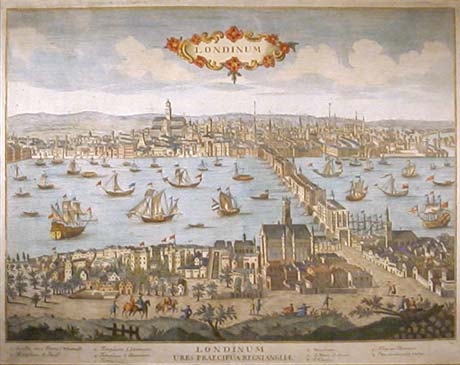 London's BurningLondon's burning, London's burning.Fetch the engines, fetch the engines.Fire, fire! Fire, fire!Pour on water, pour on water.London's burning, London's burning.
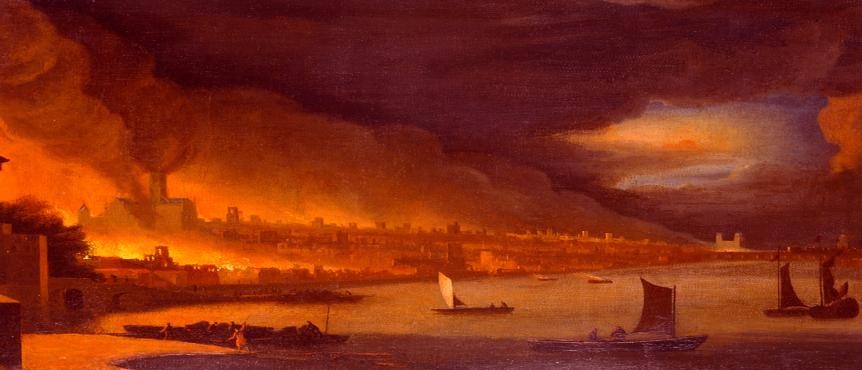 1.William the Conqueror built …	                     5. The fire burnt until …      a) Buckingham Palace			  a) Wednesday      b) the White Tower				  b) Tuesday      c) the Houses of Parliament			  c) Thursday  2. In the 17th century people built houses of…   6. The fire burnt for…      a) stone					  a) four days     b) bricks					  b) five days     c)  wood					  c) seven days 3. The Great Fire began on …		           7. The fire  destroyed ..     a) Sunday					   a) 70% of the city     b) Monday					   b) 80% of the     city     c) Saturday					   c) 90% of the city 4. It started in the house of king’s …     a) baker     b) tailor	     c) butcher
1. People didn’t think of stopping the fire. They wanted to save their belongings.a)True		b) False		c) I don’t know2. There was a fire brigade in London in 1666 and it helped people stop the fire.a)True		b) False		c) I don’t know3. The best way to stop the fire was to ruin the burning house.a)True 		b) False		c) I don’t know4. People tried to stop the fire with buckets of water and fire hooks.a) True 	b) False		c) I don’t know5. In 1666 plague came to England.a) True 	b) False		c) I don’t know6. Many Londoners were not afraid of the plague.a)True 		b) False		c) I don’t know7. The Great Fire of London stopped the plague. a)True 	b) False		c) I don’t know
The lesson is over. Thank you very much for your work!
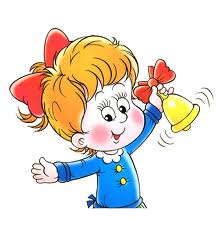